A Fool for Christ’s Sake
The Foolishness of God: Lesson 3
Pursuing Status CausesSpiritual Blindness
Paul’s brethren had become spiritually stunted because of their fleshly minds.
By trying to elevate themselves with self-ascribed honor, they’d lost their way.
Pride Obscures OurVision of God’s Work
Paul was quick to reject any accolades and emphasized the actions of God.
They had their own need to humble themselves and see God’s work.
Pride Creates Careless Workmen
The nature of our work ought to instill in us the greatest degree of care.
Failure in God’s work has consequences more devastating than anything else.
Becoming a Fool for Christ
Status and recognition might impress the world, but they are nothing before God.
Only by choosing what the world describes as foolish can we become wise.
Thinking Ahead
Consider the Weight of our Work
Dwell on the Need to Follow Christ’s Plan
See the Honor in Inclusion
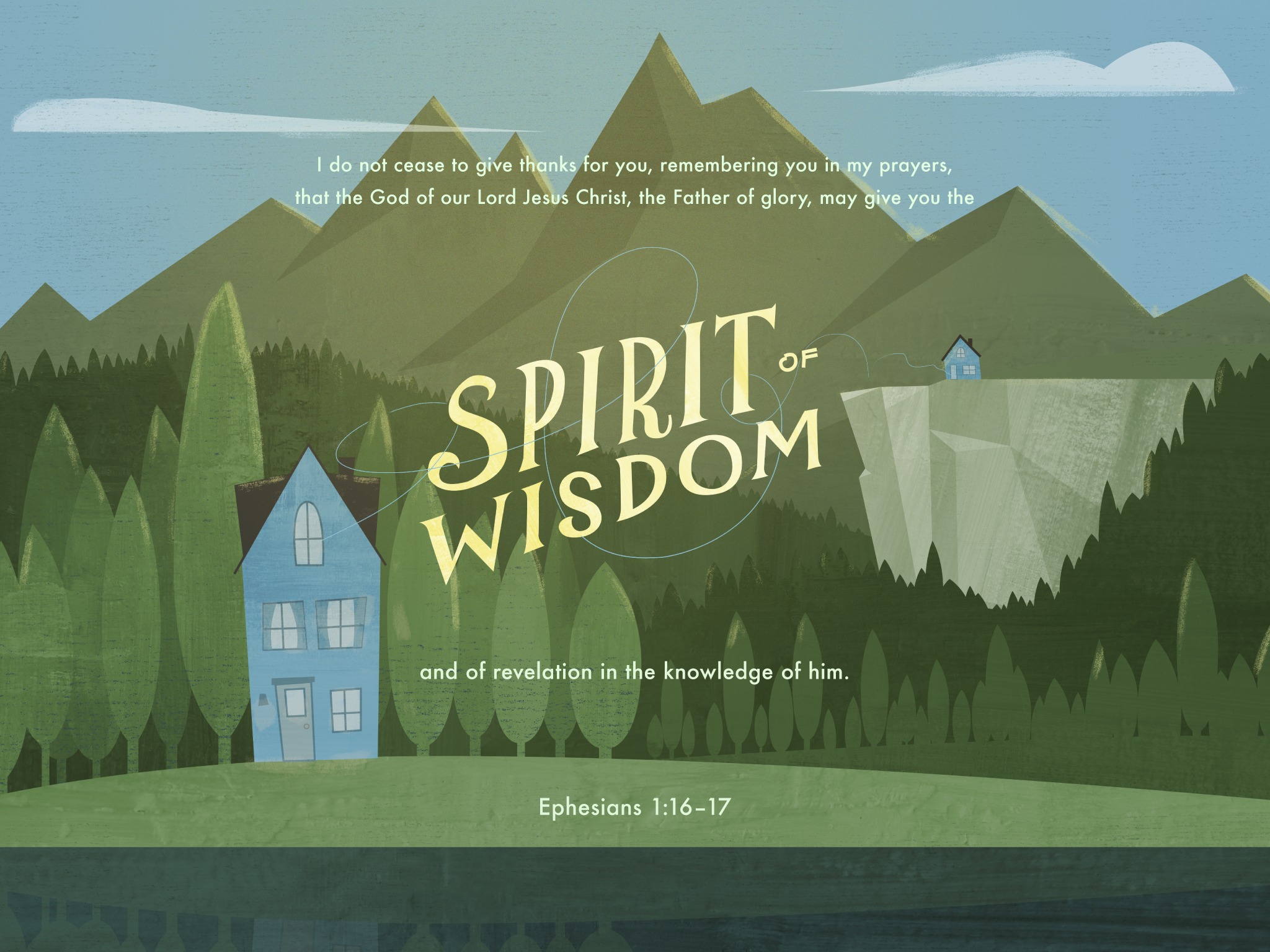